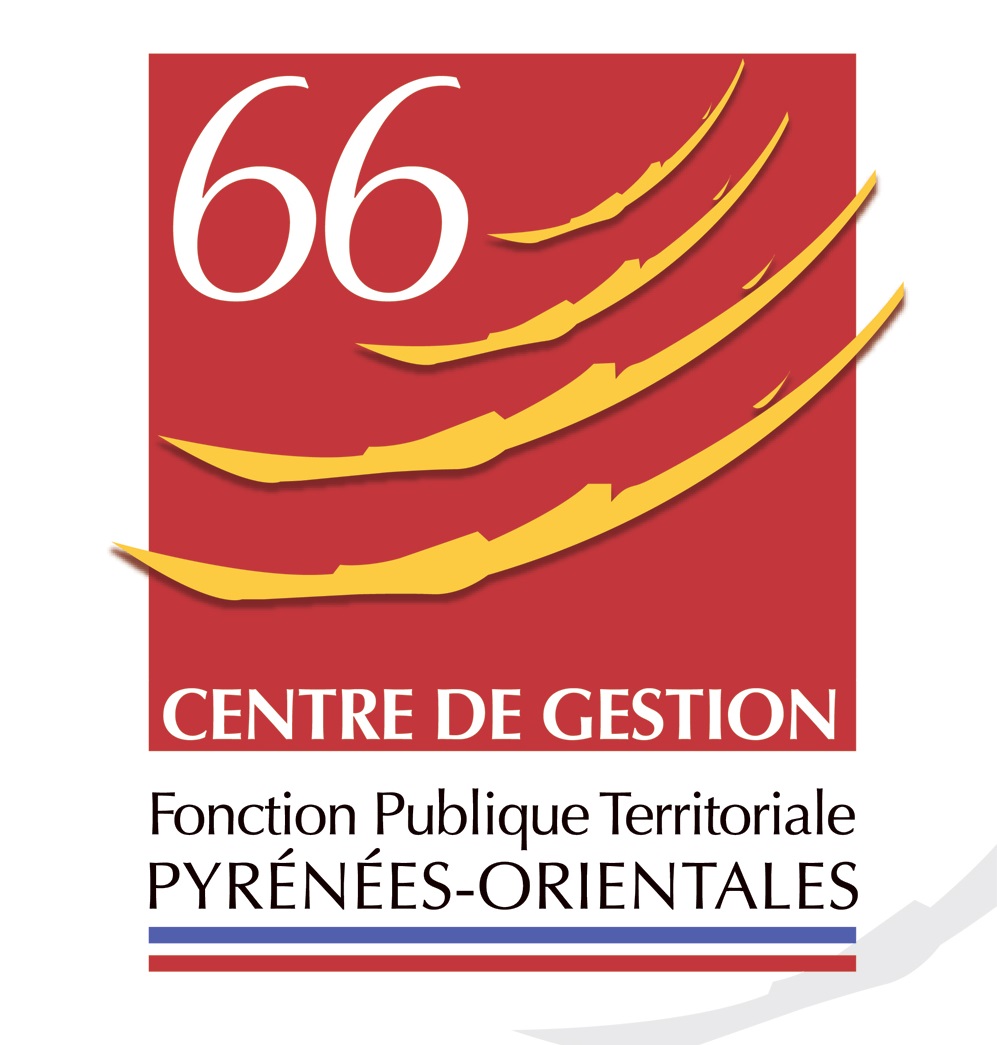 Maire
Elus
Adjoint commission
Adjoint commission
Conseil d’administration CCAS
Police municipale
DGS
Nombre agent + grade
Encadrement intermédiaire
Secrétariat
1 agent + grade
1 agent + grade
Service à la population
Service scolaire
Service culture
Services supports
Services techniques
Service aide sociale
Responsable
Responsable
Responsable
Responsable
Responsable
Responsable
1 agent + grade
1 agent + grade
1 agent + grade
1 agent + grade
1 agent + grade
1 agent + grade
Responsable adjoint
Responsable adjoint
1 agent + grade
1 agent + grade
ALAE/ASLH
Urbanisme
Voirie 
Bâtiments
Agent opérationnel
RH et paye
Prévention
Demandes d’aides
Logement social
Services à la personne
nombre agent + grade
nombre agent + grade
Office du tourisme
Bibliothèque
Camping
Sport
Manifestations
nombre agent + grade
nombre agent + grade
Finances, commandes publiques, juridique
ATSEM
nombre agent + grade
Accueil
Etat civil
CNI/Passeport
Cimetière
nombre agent + grade
Cantine
Entretien
Communication
Informatique
Espace vert
nombre agent + grade
nombre agent + grade
nombre agent + grade
nombre agent + grade
nombre agent + grade
nombre agent + grade